SECTOR ELECTRICIDAD | NIVEL 4° MEDIO
MÓDULO 5
INSTALACIÓN DE SISTEMAS DE CONTROL ELECTRÓNICO INDUSTRIAL
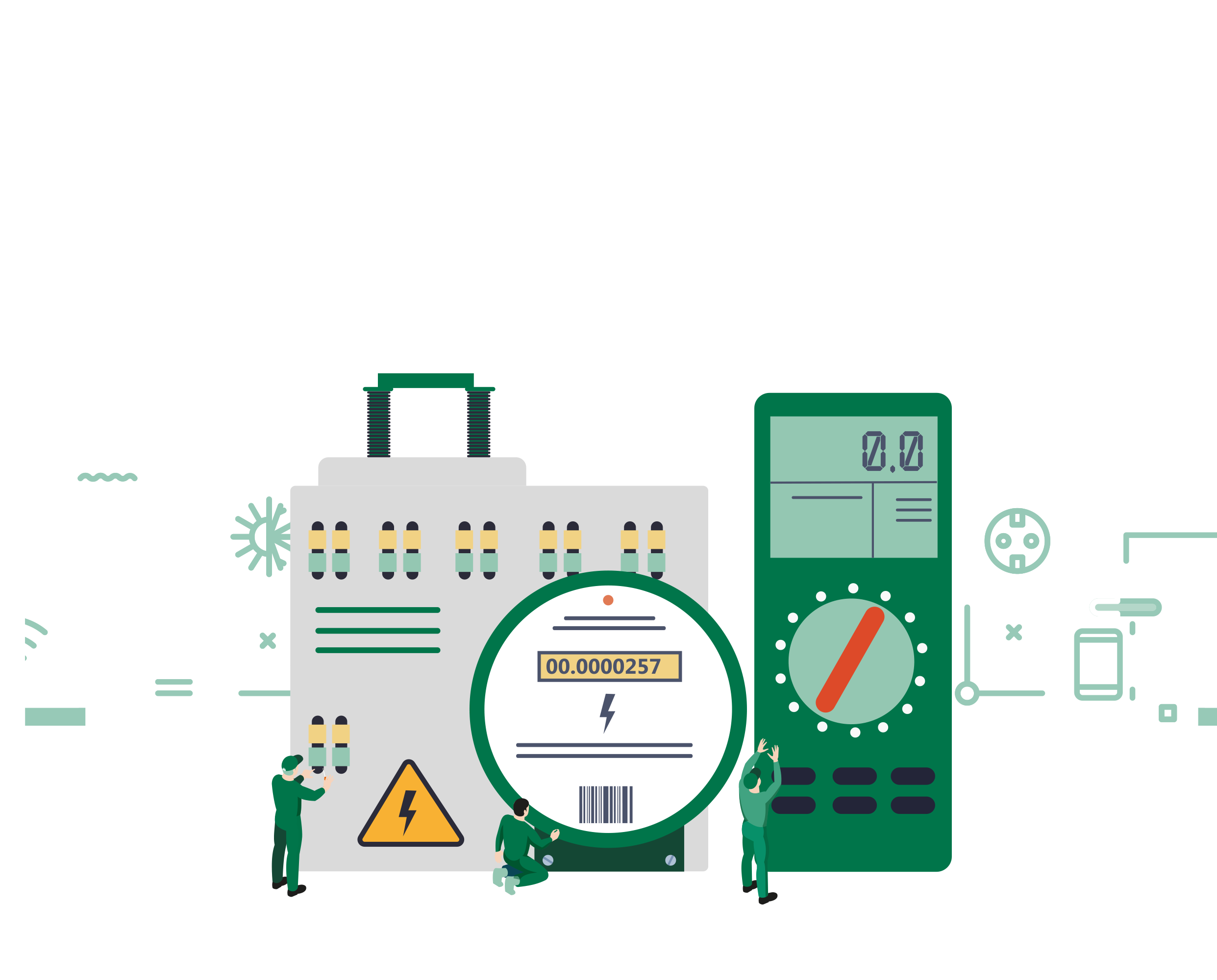 En estos documentos se utilizarán de manera inclusiva términos como: el estudiante, el docente, el compañero u otras palabras equivalentes y sus respectivos plurales, es decir, con ellas, se hace referencia tanto a hombres como a mujeres.
MÓDULO 5 |Instalación de sistemas de control eléctrico industrial
ACTIVIDAD 1
CREACIÓN DE FORMATOS PARA PRESENTACIÓN DE
PROYECTOS
ELÉCTRICOS
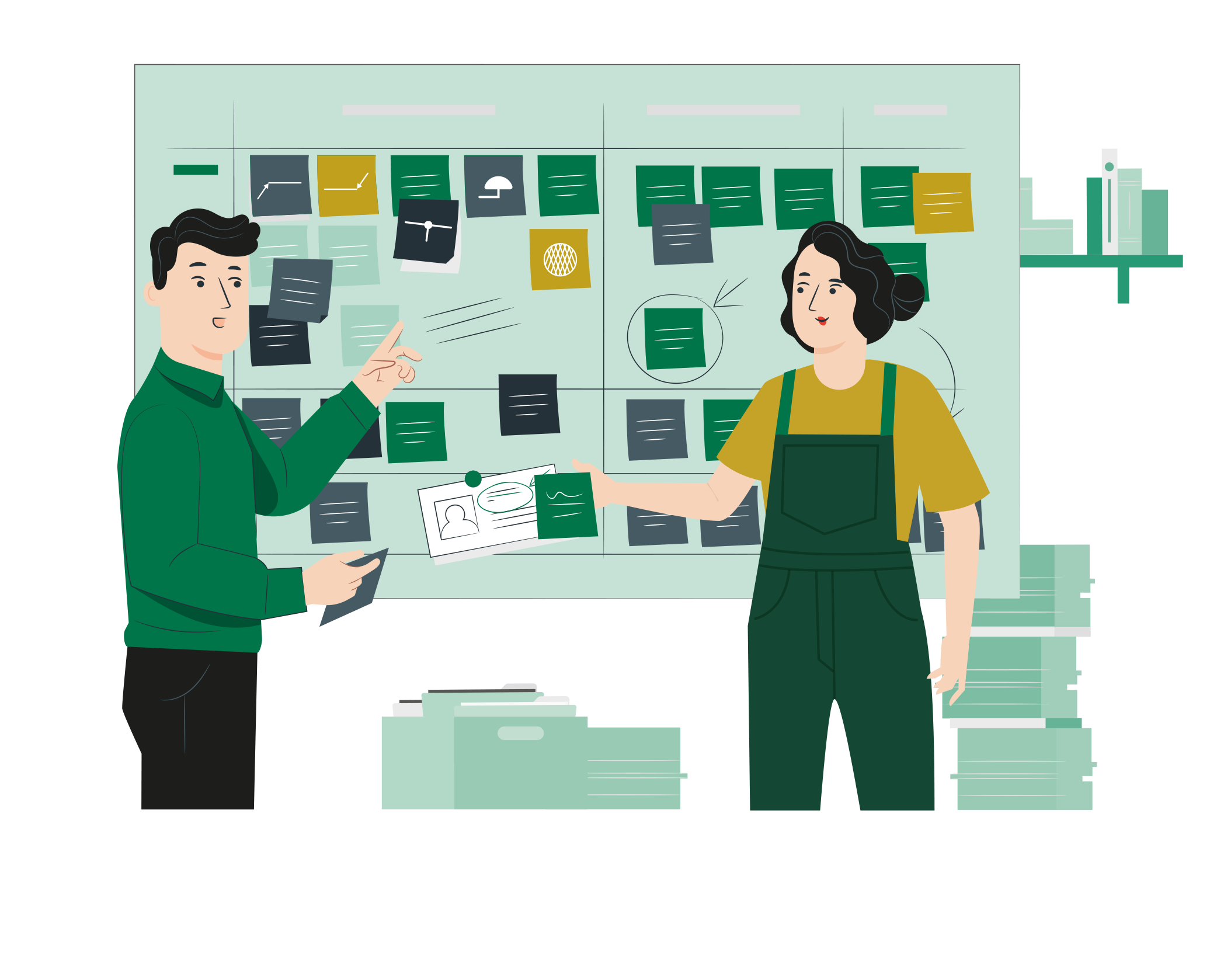 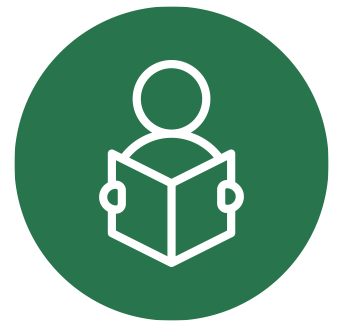 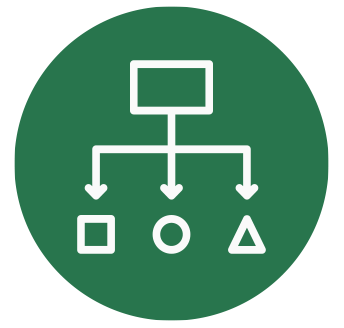 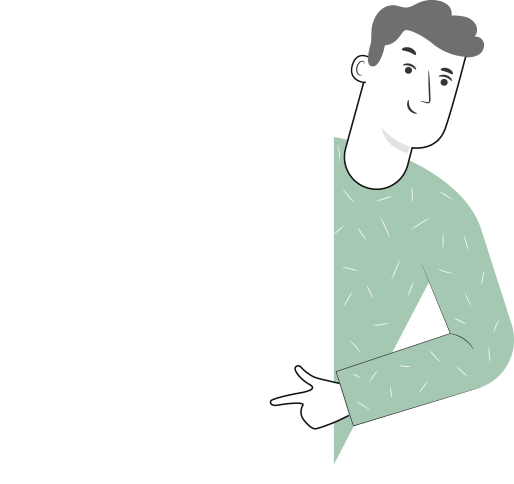 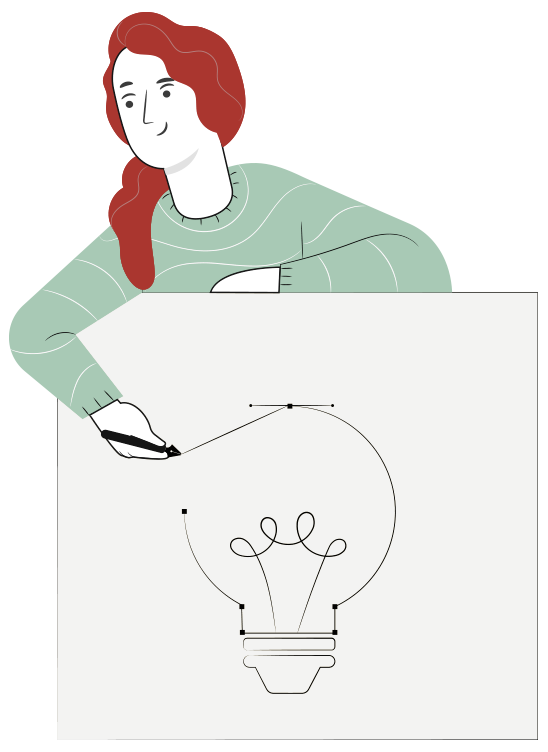 APRENDIZAJE ESPERADO
METODOLOGÍA SELECCIONADA
Estudio de caso
Instala circuitos eléctricos para el control y comando de equipos, máquinas e instalaciones eléctricas, de acuerdo a la normativa vigente.
MENÚ DE LA ACTIVIDAD
CREACIÓN DE FORMATOS PARA PRESENTACIÓN DE PROYECTOS ELÉCTRICOS
1
6
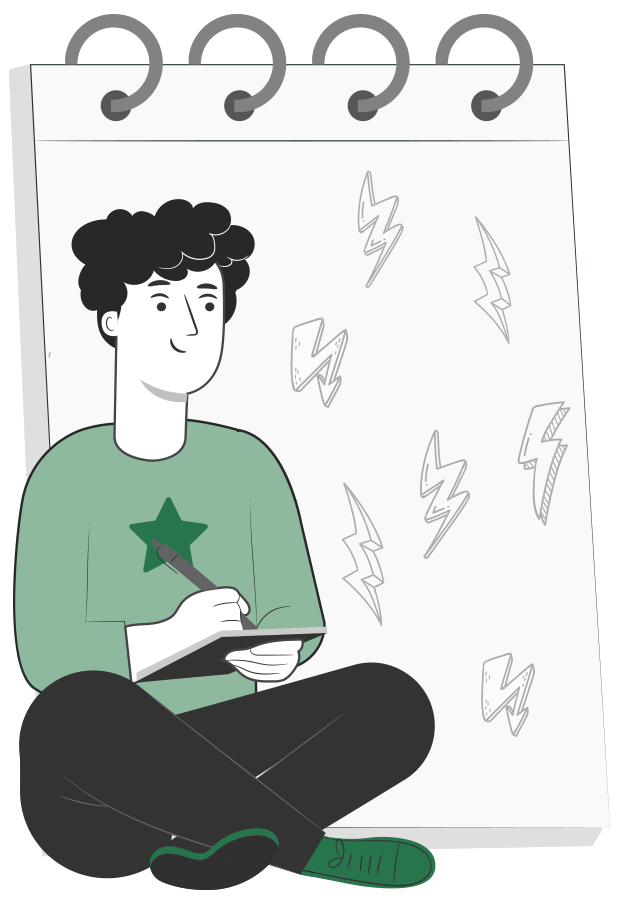 Actividad de Conocimientos Previos.
Licencia Instalador Eléctrico.
Normativa.
Terminología.
Proyectos.
Simbología.
Cálculos.
Otros Normativa.
Actividad Cuánto Aprendimos.
Ticket de Salida.
2
7
3
8
4
9
5
10
1
ACTIVIDAD
CONOCIMIENTOS PREVIOS
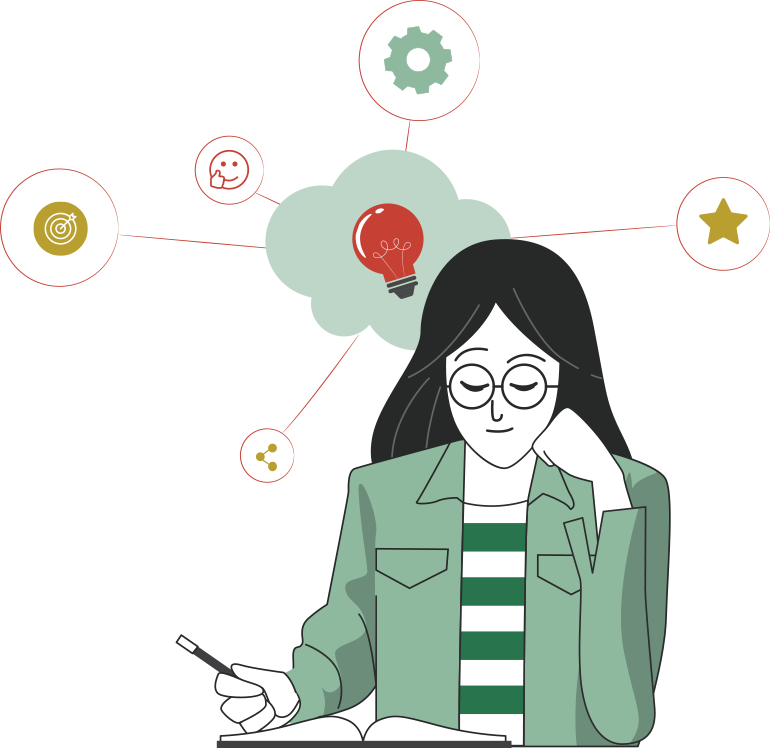 CREACIÓN DE FORMATOS PARA PRESENTACIÓN DE
PROYECTOS ELÉCTRICOS

Ahora veamos cómo lo que ya has aprendido refuerza y mejora lo que estás a punto de aprender.
GENERALIDADES
Para obtener una licencia de instalador eléctrico certificado ante la Superintendencia de Electricidad y Combustible se debe cumplir el siguiente requisito:
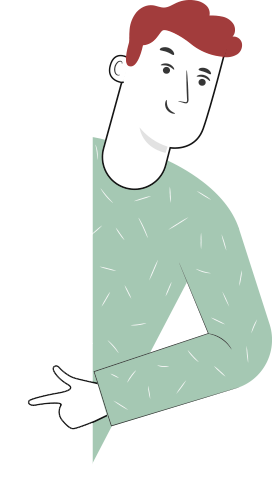 “A quienes acrediten ser egresados de la institución de enseñanza y en las carreras que señala este decreto, mediante certificado emitido por la correspondiente institución”.

DE ACUERDO CON LO ESTABLECIDO EN EL DECRETO SUPREMO Nº 92 DE 1983 Y SUS MODIFICACIONES, LA SEC ENTREGA CUATRO TIPOS DE LICENCIAS (A, B, C Y D) PARA INSTALADORES ELÉCTRICOS, SEGÚN EL GRADO DE CONOCIMIENTO NECESARIO PARA EL DISEÑO Y MANTENIMIENTO DE LA INSTALACIÓN.
LICENCIA DE INSTALADOR ELÉCTRICO
Una ver realizado el trámite ante el SEC es posible solicitar una licencia de instalador eléctrico. Ésta presenta grandes beneficios para el instalador debido a que se acredita a la persona como instalador eléctrico autorizado y, además, cuenta con acceso al portal web de la Superintendencia para poder realizar tramites y obtener certificados TE1 y TE3 según corresponda.
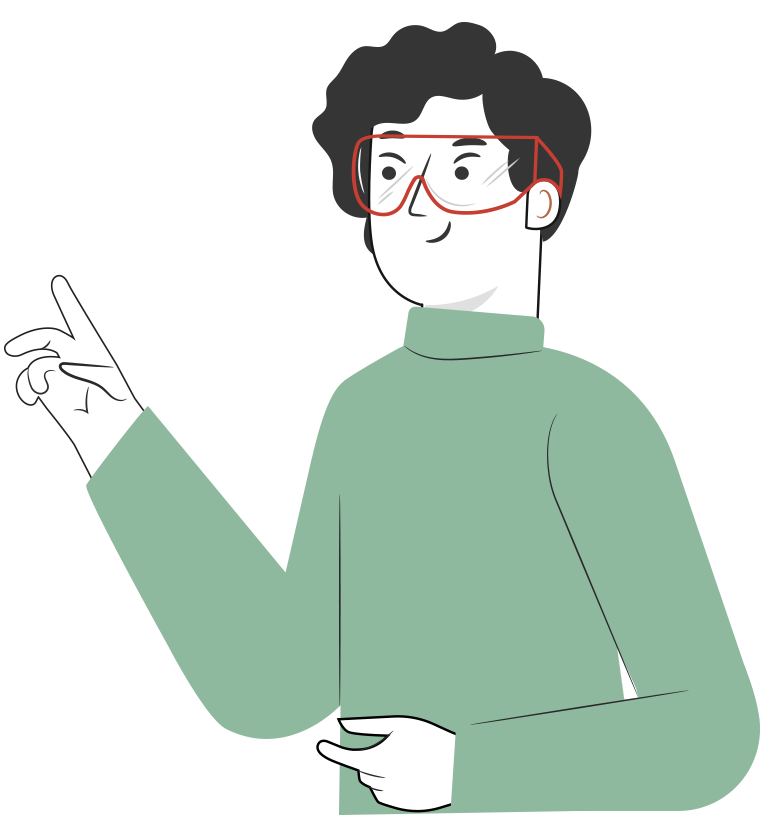 LICENCIA DE INSTALADOR ELÉCTRICO
Clase A: para quienes sean egresados de la carrera de Ingeniería Civil Eléctrica o Ingeniería de Ejecución Eléctrica o sus equivalentes en alguna Universidad o Instituto Profesional.

Clase B y C: para quienes sean egresados de la carrera de Técnico Eléctrico o su equivalente en alguna Universidad, Instituto o Escuela Técnica.

Clase D y E: para quienes sean egresados de la especialidad de electricidad en alguna Universidad, Instituto o Escuela Técnica.
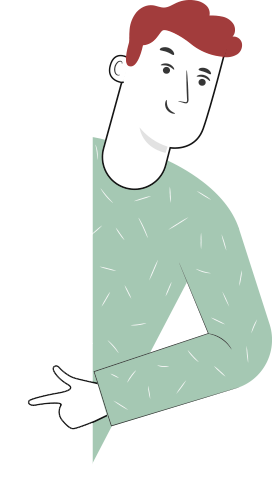 LICENCIA DE INSTALADOR ELÉCTRICO
Clase A: 
Permite realizar instalaciones de alta y baja tensión sin límite de potencia instalada.

Clase B:
Permite ejecutar instalaciones de baja tensión con 500 kW máximo de potencia instalada.
Incluye: 
Instalaciones que conllevan riesgo de explosión o incendio u otras que sirven para espectáculos públicos o de diversión.
Instalaciones de alumbrado en baja tensión con un máximo de 100 kW de potencia instalada total y límites máximos para cada alimentador y subalimentador de 10 kW de potencia por fase.
Instalaciones de calefacción y fuerza motriz en baja tensión con un máximo de 50 kW de potencia instalada total y límites máximos para cada alimentador y subalimentador de 10 kW de potencia por fase.
Instalaciones de alumbrado en baja tensión, con un máximo de 10 kW de potencia total instalada y sin alimentadores.
Instalaciones de calefacción y fuerza motriz en baja tensión, con un máximo de 5 kW de potencia total instalada, sin alimentadores.
LICENCIA DE INSTALADOR ELÉCTRICO
Clase C:Permite realizar instalaciones en baja tensión.Incluye:
Instalaciones de alumbrado en baja tensión, con un máximo de 100 kW de potencia instalada total y límites máximos para cada alimentador y subalimentador de 10 kW de potencia por fase.
Instalaciones de calefacción y fuerza motriz en baja tensión, con un máximo de 50 kW de potencia instalada total y límites máximos para cada alimentador y subalimentador de 10 kW de potencia por fase.
Instalaciones de alumbrado en baja tensión, con un máximo de 10 kW de potencia total instalada, sin alimentadores.
Instalaciones de calefacción y fuerza motriz en baja tensión, con un máximo de 5 kW de potencia total instalada, sin alimentadores.
LICENCIA DE INSTALADOR ELÉCTRICO
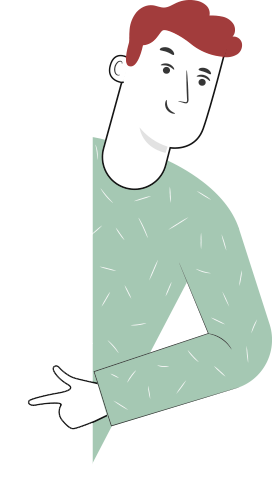 Clase D:Permite realizar instalaciones de alumbrado en baja tensión, con un máximo de 10 kW de potencia total instalada, sin alimentadores; e instalaciones de calefacción y fuerza motriz en baja tensión, con un máximo de 5 kW de potencia total instalada, sin alimentadores.
NORMA NCH 2/84
Las disposiciones de esta norma serán aplicables a la elaboración y presentación de proyectos de todas las instalaciones eléctricas que se construyan en el país.
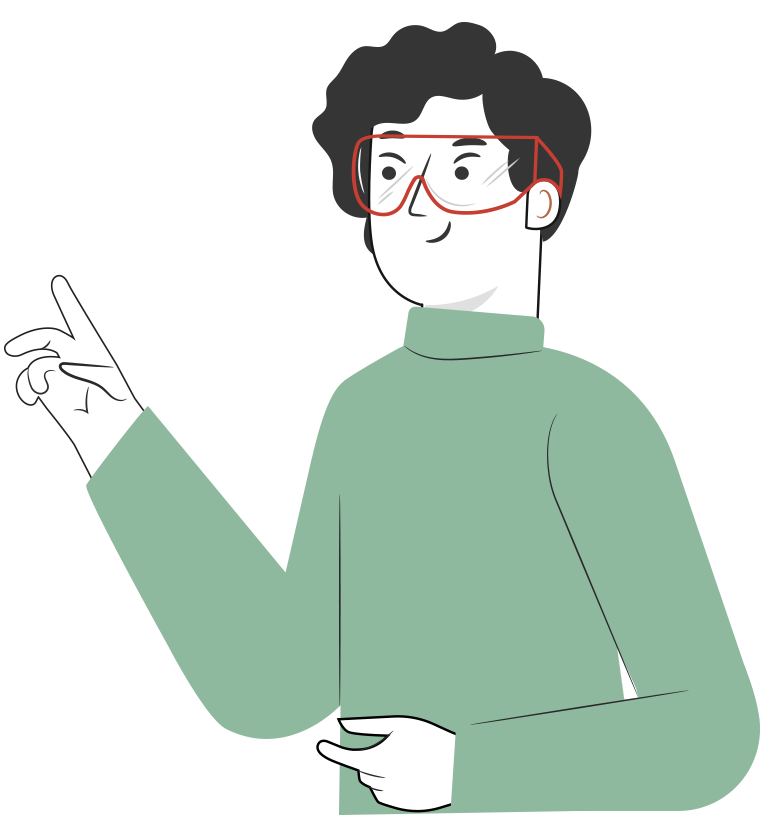 TERMINOLOGÍA
Instalación eléctrica
Proyecto
Recintos peligrosos
Instalación interior
Instalador eléctrico
Local de reunión de personas
PROYECTOS
Un proyecto eléctrico corresponde a un estudio técnico de  una instalación eléctrica, este deberá contemplar, al menos, las siguientes partes:
Memoria explicativa
Planos
MEMORIA EXPLICATIVA
Se llama memoria explicativa a un informe confeccionado por el técnico y/o ingeniero eléctrico en la cual se detalla todos los aspectos constructivos del proyecto que no puedan ser especificados en los planos eléctricos.
Descripción de la obra
Cálculos justificativos
Cubicación de materiales
Especificaciones técnicas
PLANOS ELÉCTRICOS
Los planos eléctricos corresponden a un documento solicitado por el SEC para poder obtener servicio eléctrico tramitando con la compañía eléctrica el suministro a través del empalme.

El plano eléctrico debe contener a lo menos la siguiente información:
Generalidades
Escalas
Simbología eléctrica
Formatos
Cuadros de carga
Abreviaturas
GENERALIDADES
Corresponde al dibujo técnico realizado normalmente en AutoCAD u otro software similar en el cual se mostrarán todos los aspectos constructivos de la instalación eléctrica, indicándose la ubicación de los componentes, dimensiones, canalizaciones, recorrido y tipo, características de las protecciones, etc.

La interconexión eléctrica de los distintos alimentadores, circuitos y equipos, así como sus principales características y dimensiones, se deben incluir un diagrama unilineal de las protecciones eléctricas para la fabricación de el o los tableros eléctricos.
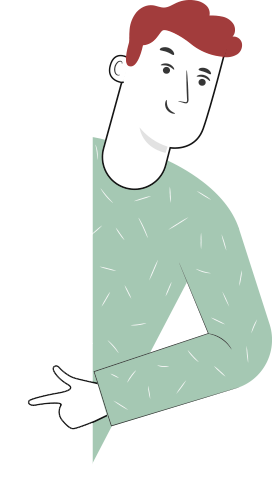 ESCALAS
La escala es un factor de multiplicación que se aplica a las medidas de los dibujos en un plano eléctrico, con el fin de representar el tamaño y dimensiones reales de las estructuras.

Se  utiliza  preferentemente  la escala 1:50,  pudiendo utilizarse  en  caso  de necesidad las escalas 1:20, 1:100 y 1:200.
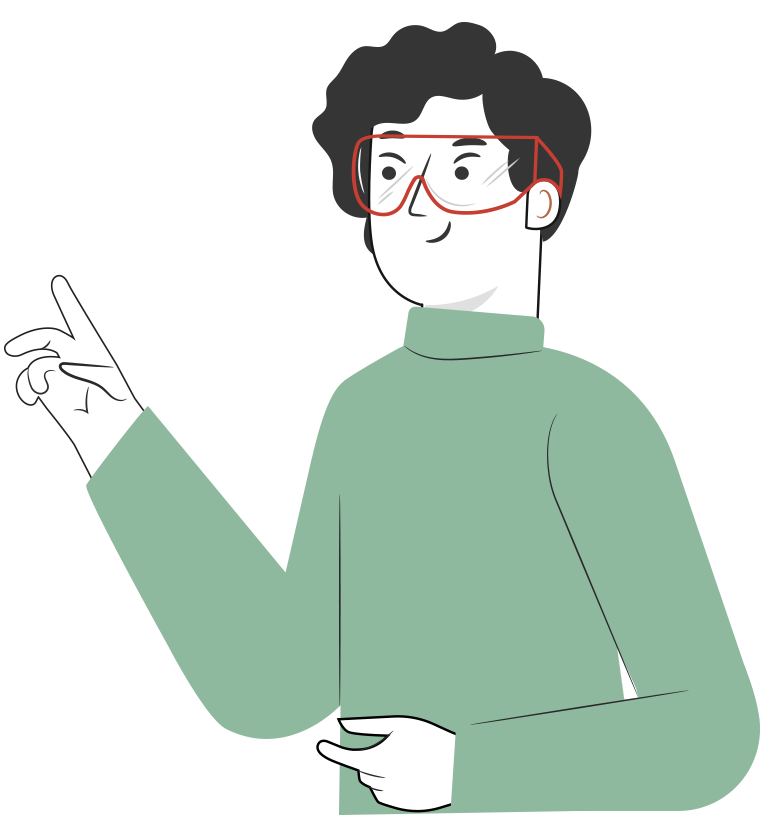 FORMATOS
Corresponde al dibujo base y a los márgenes del plano presentado. Además se incluye en éste la viñeta con los antecedentes y título del proyecto.
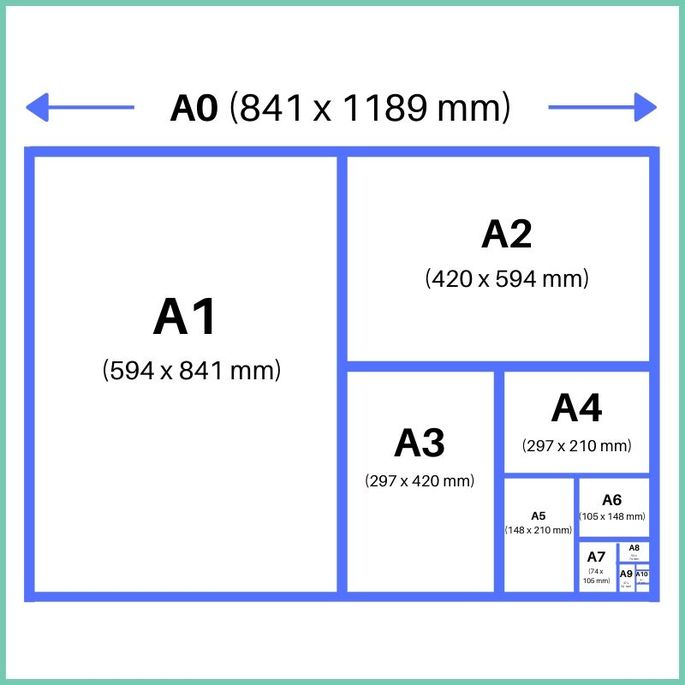 ABREVIATURAS
SIMBOLOGÍA
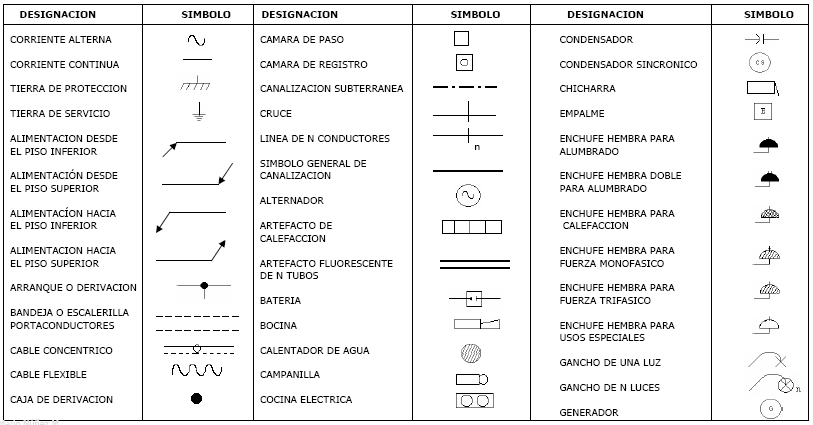 SIMBOLOGÍA
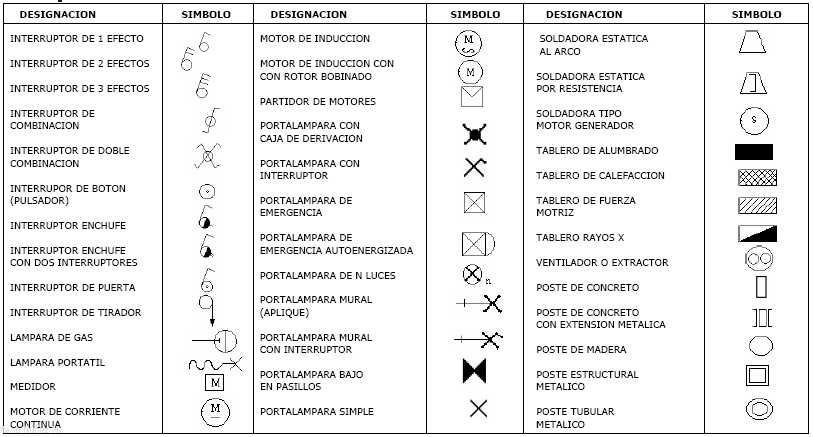 CUBICACIÓN DE MATERIALES Y ESPECIFICACIONES TÉCNICAS
Se detallará en forma clara la cantidad de materiales y equipos necesarios para desarrollar la instalación eléctrica. Anexo a la memoria de cálculo, se pueden adjuntar los listados de los equipos.

Por otra parte, en la memoria explicativa se debe detallar las características de funcionamiento, designación y tipo, a todo el material que se empleará en la construcción de la instalación eléctrica.
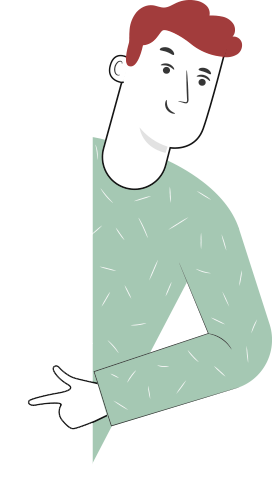 CÁLCULOS JUSTIFICATIVOS
Se presentará la justificación matemática de las soluciones indicándose todos los factores  considerados en ellas.

Los cálculos presentados en la Memoria se basarán en datos fidedignos, aceptados  por  el  Ministerio o avalados por entidades responsables. En ellos se incluirá, en general, las características  eléctricas  del sistema desde el  cual  la  instalación  será  alimentada, valores  de  mediciones que se hayan  realizado en terreno y todo dato que sea necesario para la correcta interpretación del proyecto y posterior ejecución.
DESCRIPCIÓN DE LA OBRA
Se  indicará  en  forma  breve  y concisa las finalidad de la instalación y su ubicación geográfica.

Se hará una descripción de su funcionamiento destacando las partes más importantes del  proceso, indicando, además, el  criterio con que fue elaborado el proyecto.
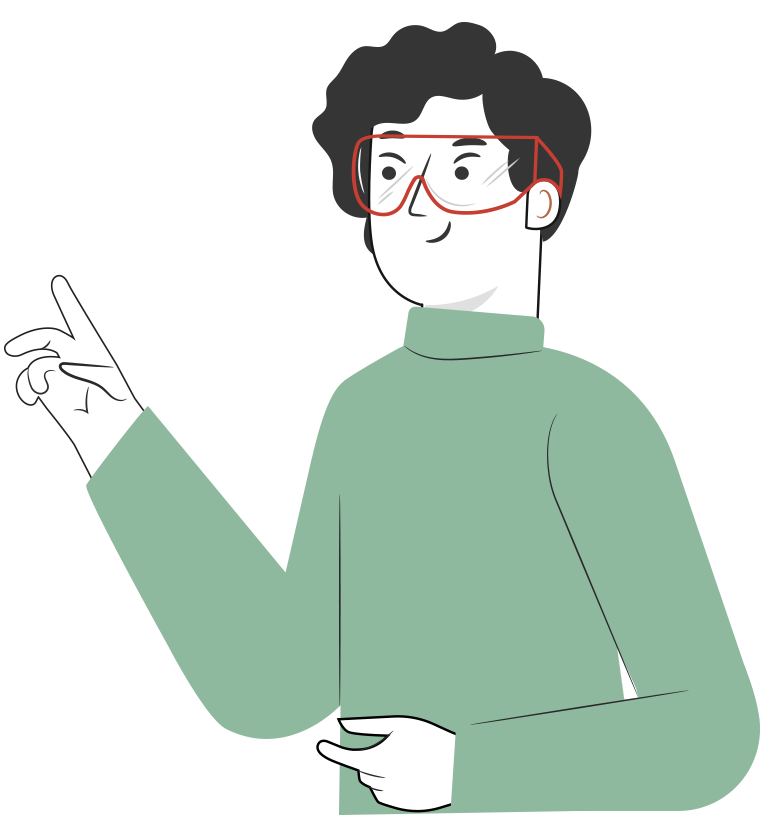 CUADROS DE CARGA
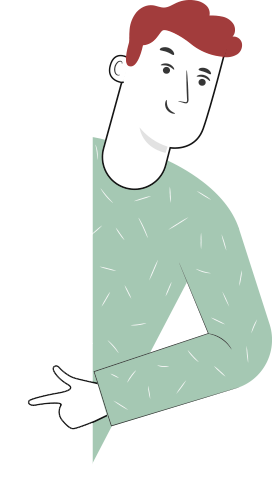 Se utilizan para detallar los consumos de cada circuito eléctrico que conforma la instalación.
ALUMBRADO
FUERZA
CALEFACCIÓN
FUERZA
DEFINICIONES
Instalación interior
Instalación eléctrica construida en una propiedad particular para  uso  exclusivo  de  sus  ocupantes, ubicada tanto en el interior de edificios como a la intemperie.
Instalador eléctrico
Persona facultada para proyectar, dirigir y/o ejecutar 
instalaciones eléctricas.
Local de reunión de personas
Se consideran como tales a los teatros, cines, salas de conferencia, centros
sociales, edificios  destinados  al  culto, centros  de  educación, edificios de asistencia hospitalaria, cuarteles, cárceles, hoteles, restaurantes, cabarets, grandes locales comerciales y otros similares a los anotados.
CUADRO DE UBICACIÓN
Se debe mostrar en forma gráfica la ubicación geográfica de la propiedad.
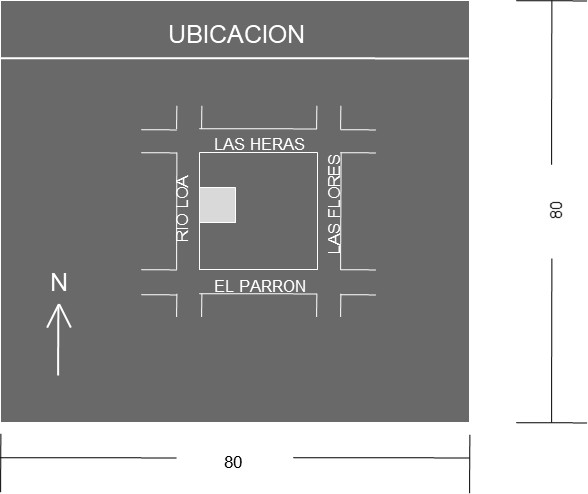 CUADRO DE INSCRIPCIÓN
Se utiliza para visar el proyecto por parte de SEC.
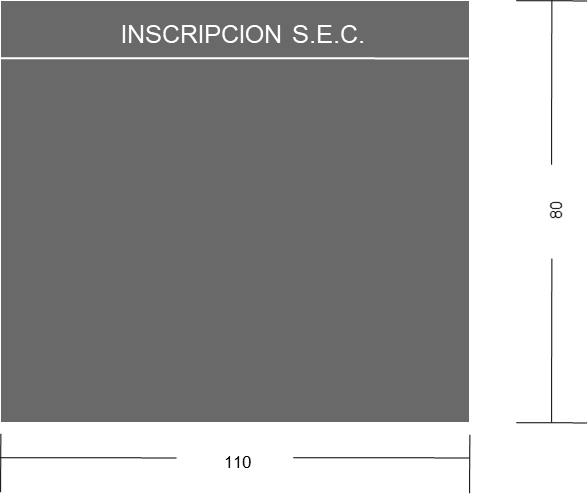 CUADRO DE ROTULADO
Para el rotulado del proyecto, se utiliza el siguiente cuadro.
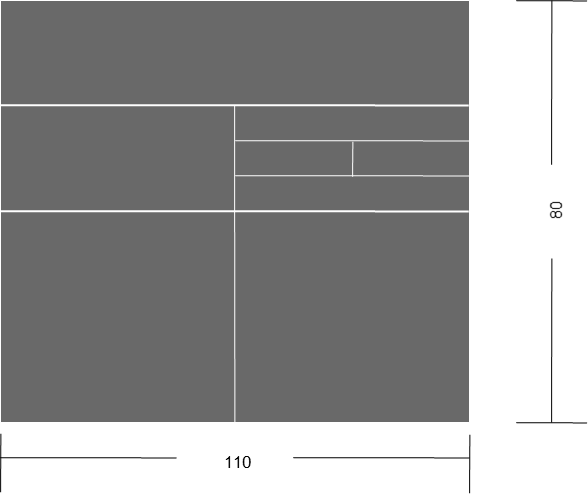 DETALLE DE CUADRO DE ROTULADO
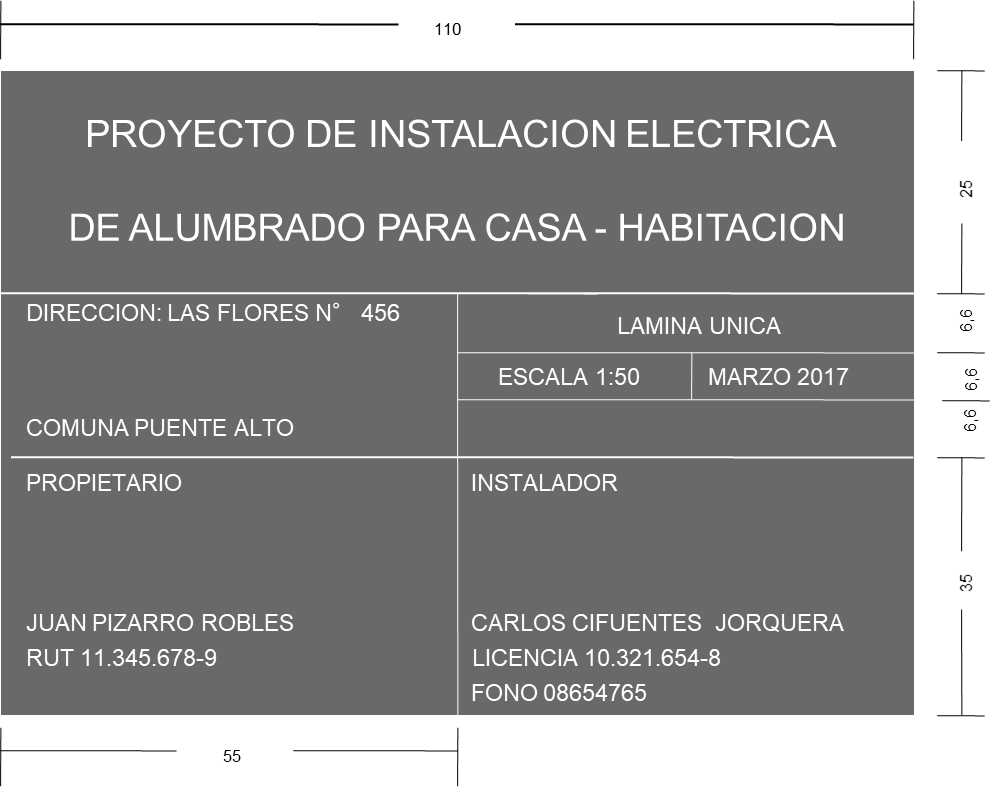 De acuerdo a la normativa vigente, están detalladas la construcción y medidas de formatos para los proyectos eléctricos, así como los cuadros de cargas para cada tipo de circuito, calefacción, alumbrado y fuerza.  

Es importante respetar las medidas de los formatos dados por el SEC para la presentación de proyectos eléctricos certificados, pues si no se cumple con estos estándares mínimos no se obtendrá el permiso de funcionamiento de la instalación y suministro eléctrico, traduciéndose en sanciones al propietario por parte de la compañía eléctrica.
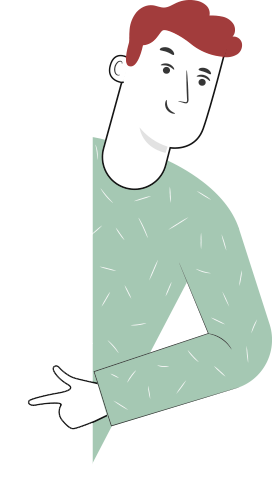 1
REVISEMOS
¿CUÁNTO APRENDIMOS?
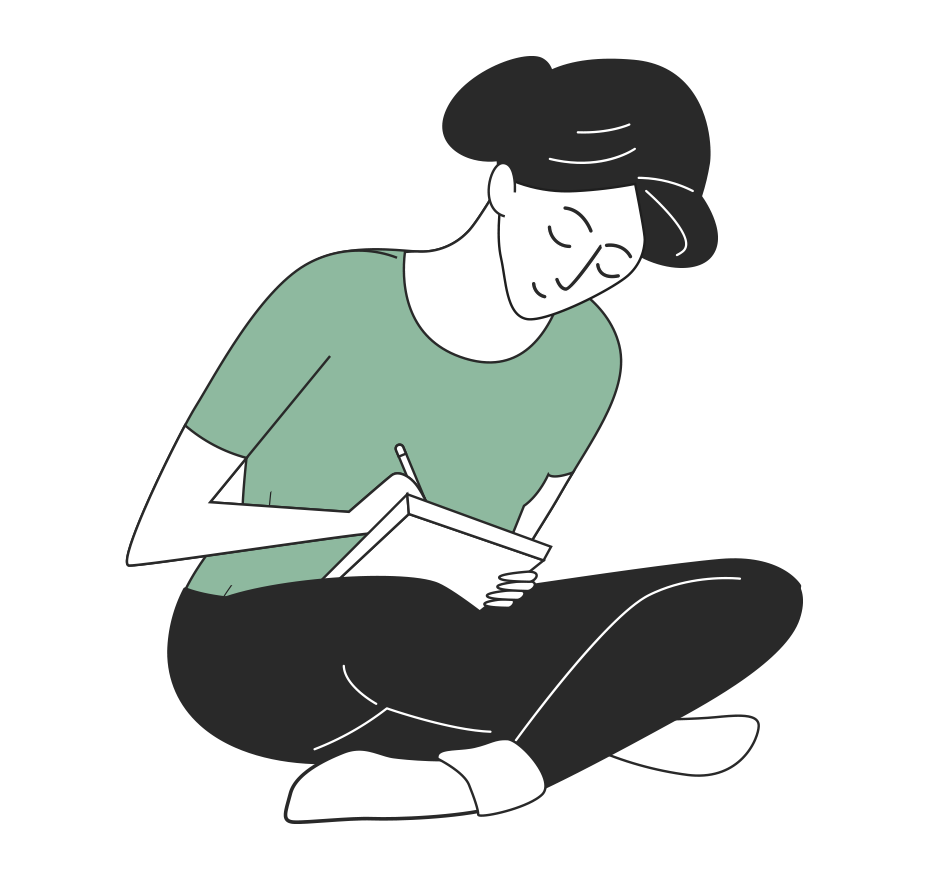 CREACIÓN DE FORMATOS PARA PRESENTACIÓN DE PROYECTOS ELÉCTRICOS

¡Ahora realizaremos una actividad que resume todo lo que hemos visto! 
¡Atentos, atentas!
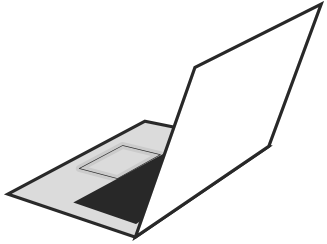 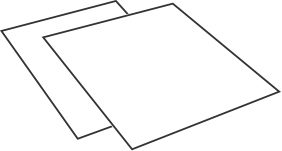 ANTES DE COMENZAR LA ACTIVIDAD:
¡ATENCIÓN!
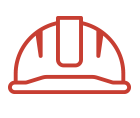 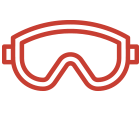 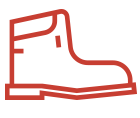 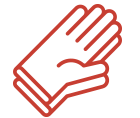 Utilizar EPPs para el autocuidado.
Manipular cuidadosamente herramientas.
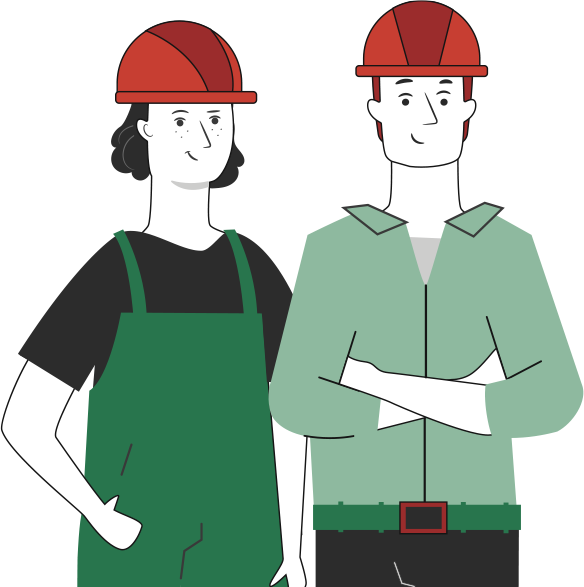 Ser ordenado con el área de trabajo.
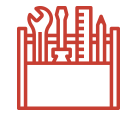 Ser cuidadoso y respetuoso con los integrantes del equipo de trabajo, asegurando la integridad física de todos.
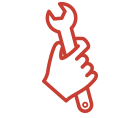 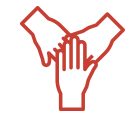 Toda actividad debe desarrollarse bajo supervisión de la persona a cargo del taller o laboratorio.
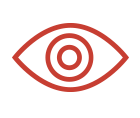 ANTES DE TERMINAR:
TICKET DE SALIDA
CREACIÓN DE FORMATOS PARA PRESENTACIÓN DE PROYECTOS ELÉCTRICOS

¡No olvides contestar y entregar el Ticket de Salida!

¡Hasta la próxima!
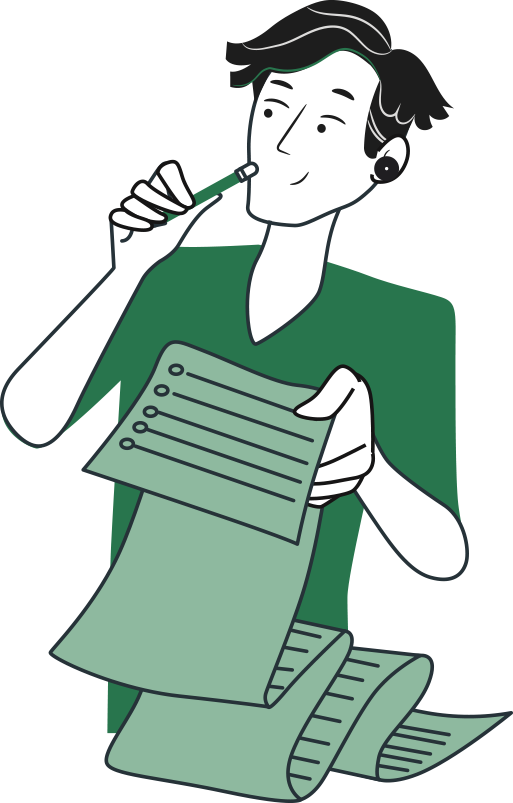 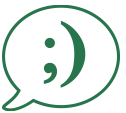